Les 9 et 10 octobre 2024
6ème édition des Journées Nationales des CPTS
Atelier 15

Protocoles de coopération : retour d’expériences, analyse et leviers
Fiche pratique – dans vos mails !
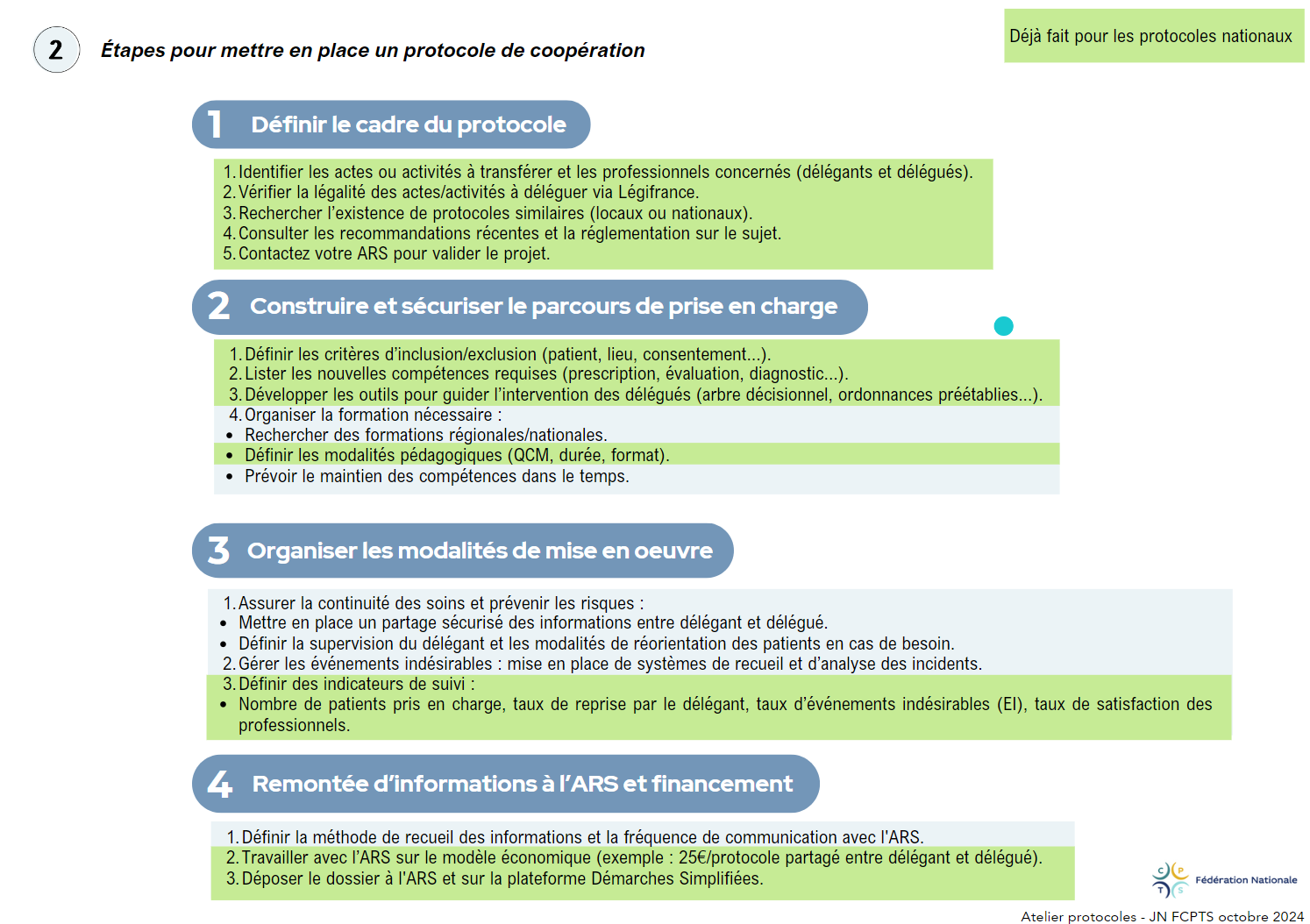 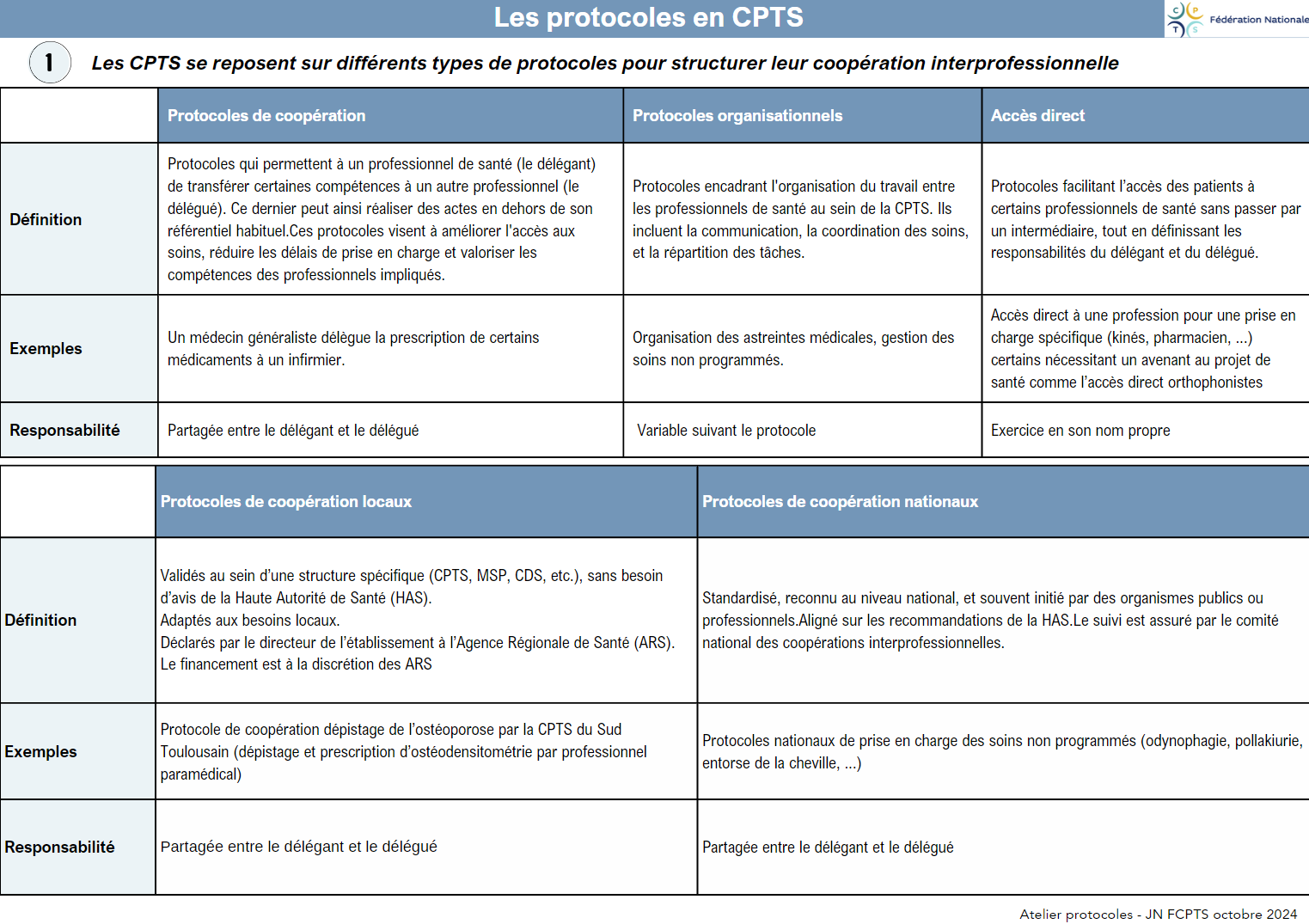 Retour sur le déploiement des protocoles locaux
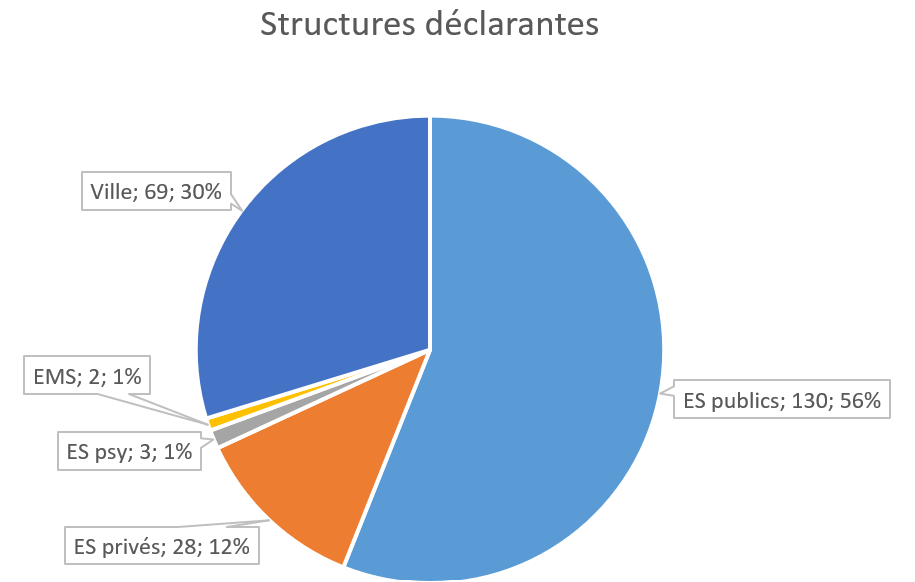 Etat des lieux protocoles locaux 30/06/2024
232 protocoles locaux déclarés depuis 1er janvier 2022  (Après exclusion des protocoles refusés par les ARS) 
1800 professionnels de santé impliqués
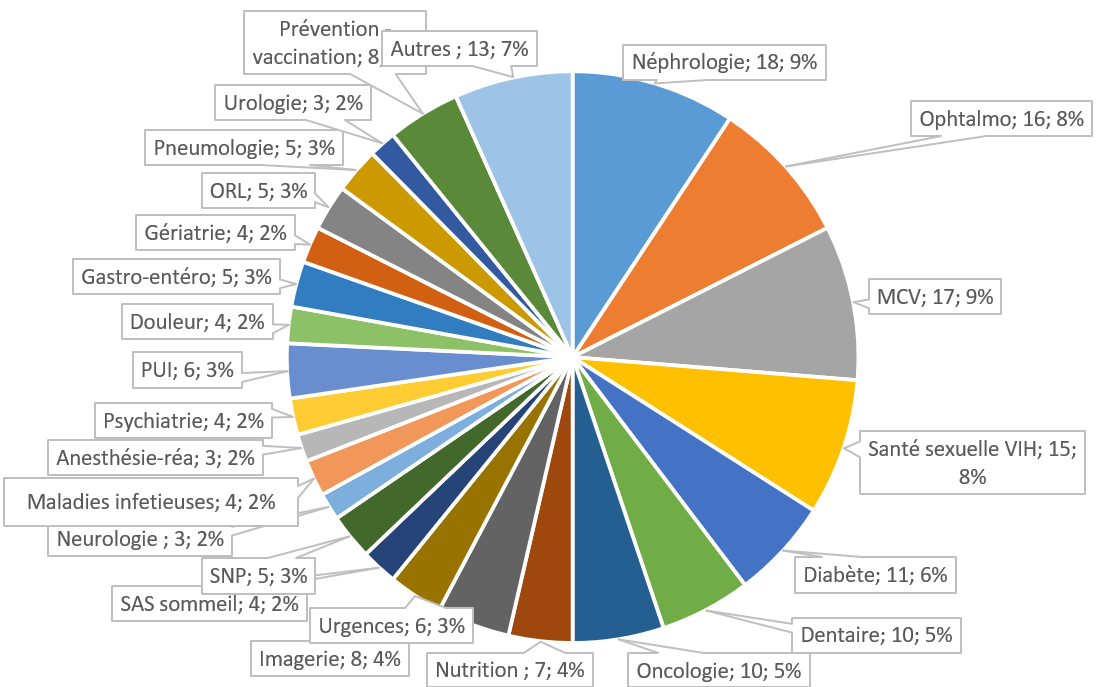 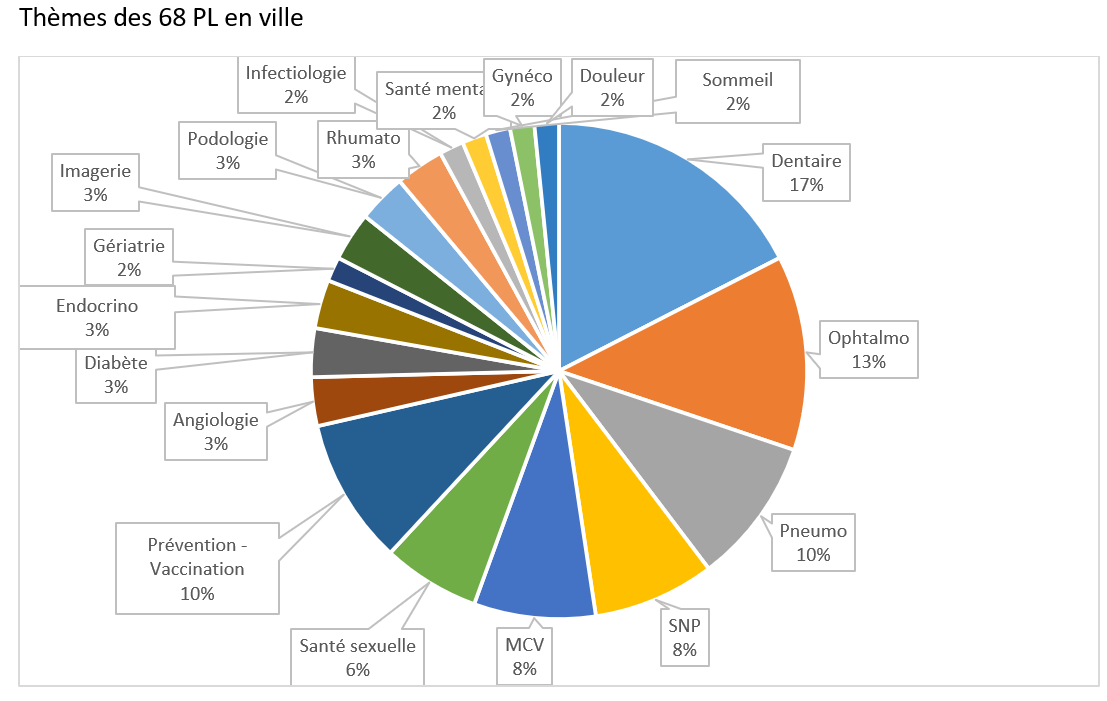 Retour sur le déploiement des protocoles nationaux
Déclaration des protocoles nationaux depuis 2020
Après suppression des déclarations refusées et classées sans suite
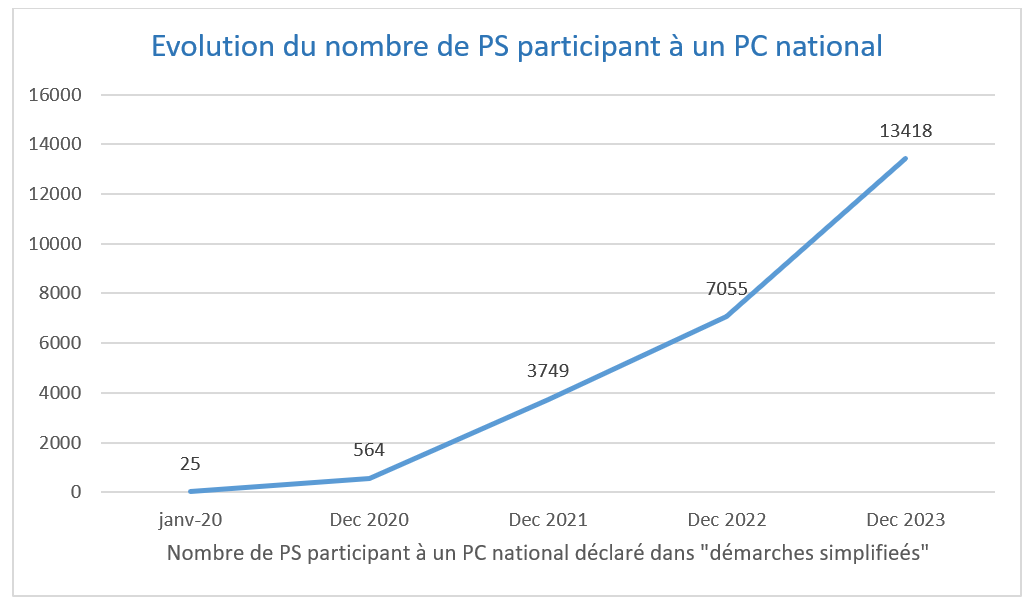 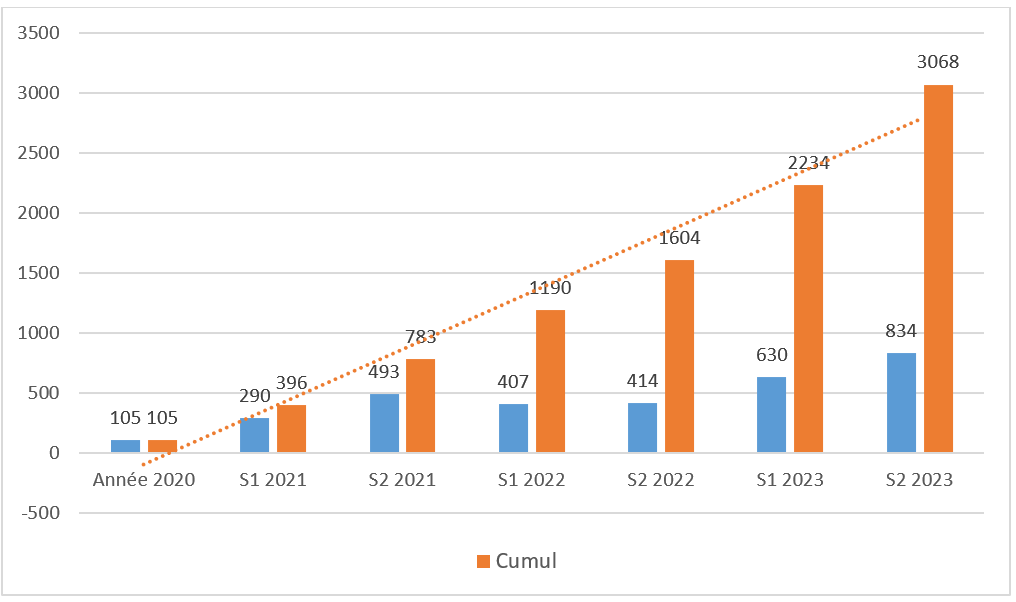 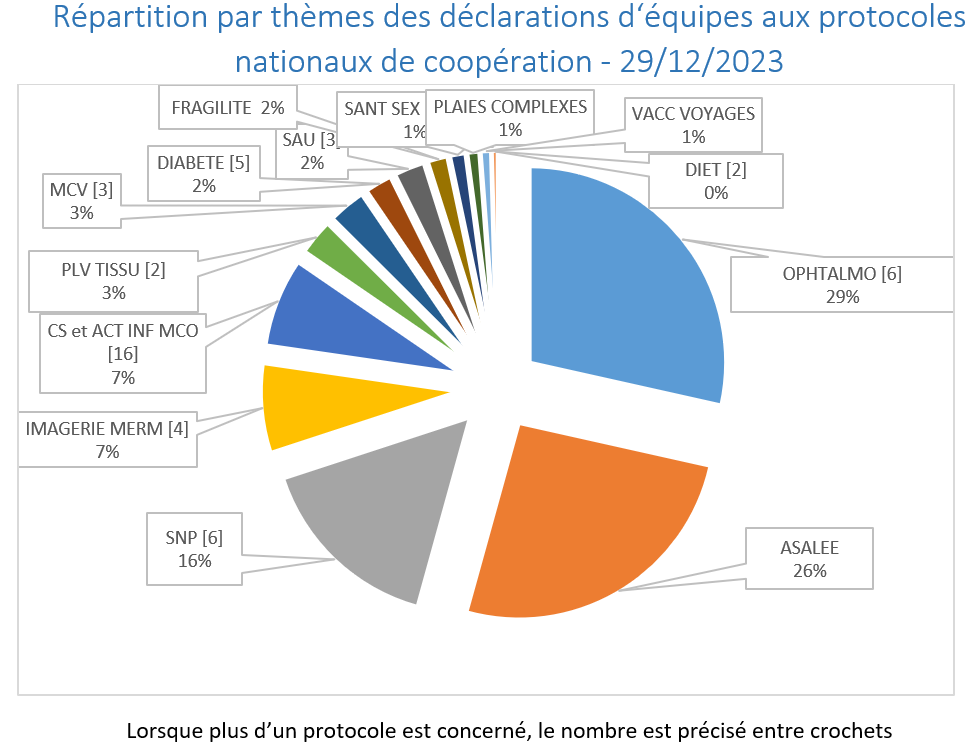 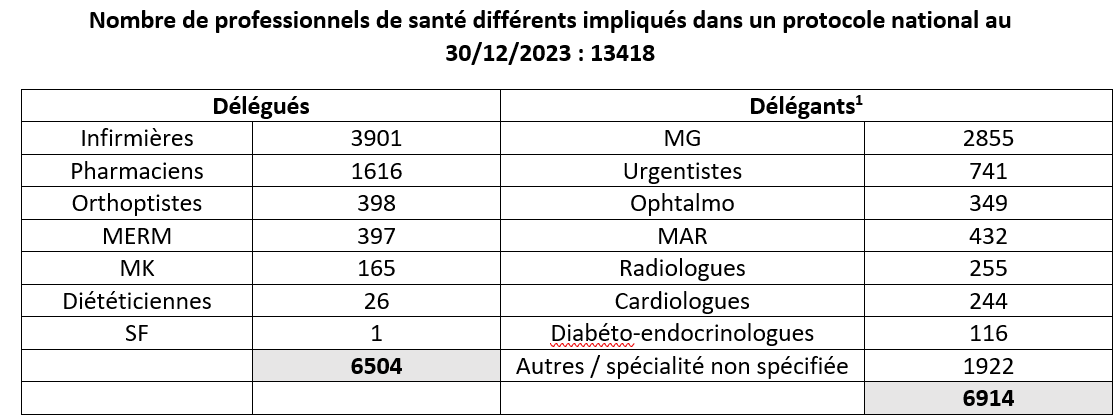 Des ressources sur le site de la fédération
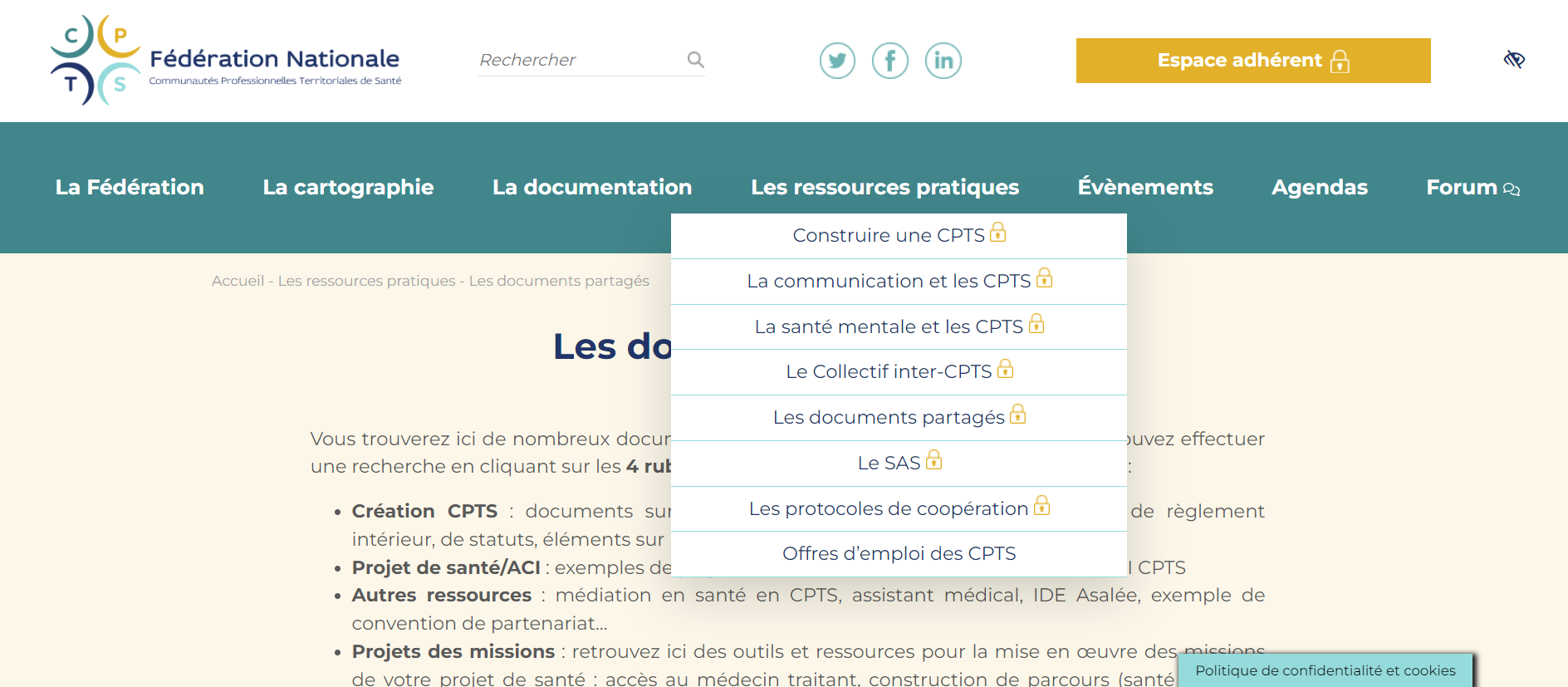 Rubrique « Ressources pratiques » => « Les protocoles de coopération»
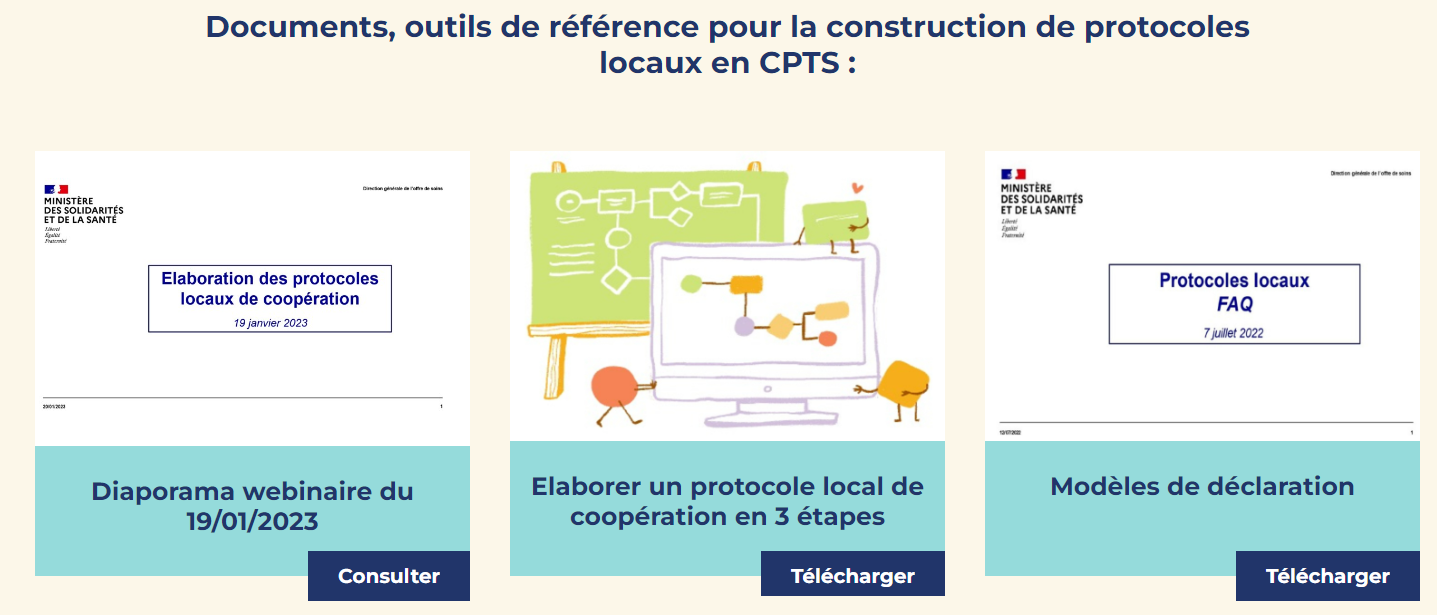 Outils, webinaire, documents officiels et décrets, …
A la fois pour les protocoles nationaux et locaux
Des outils partagés par les CPTS adhérentes
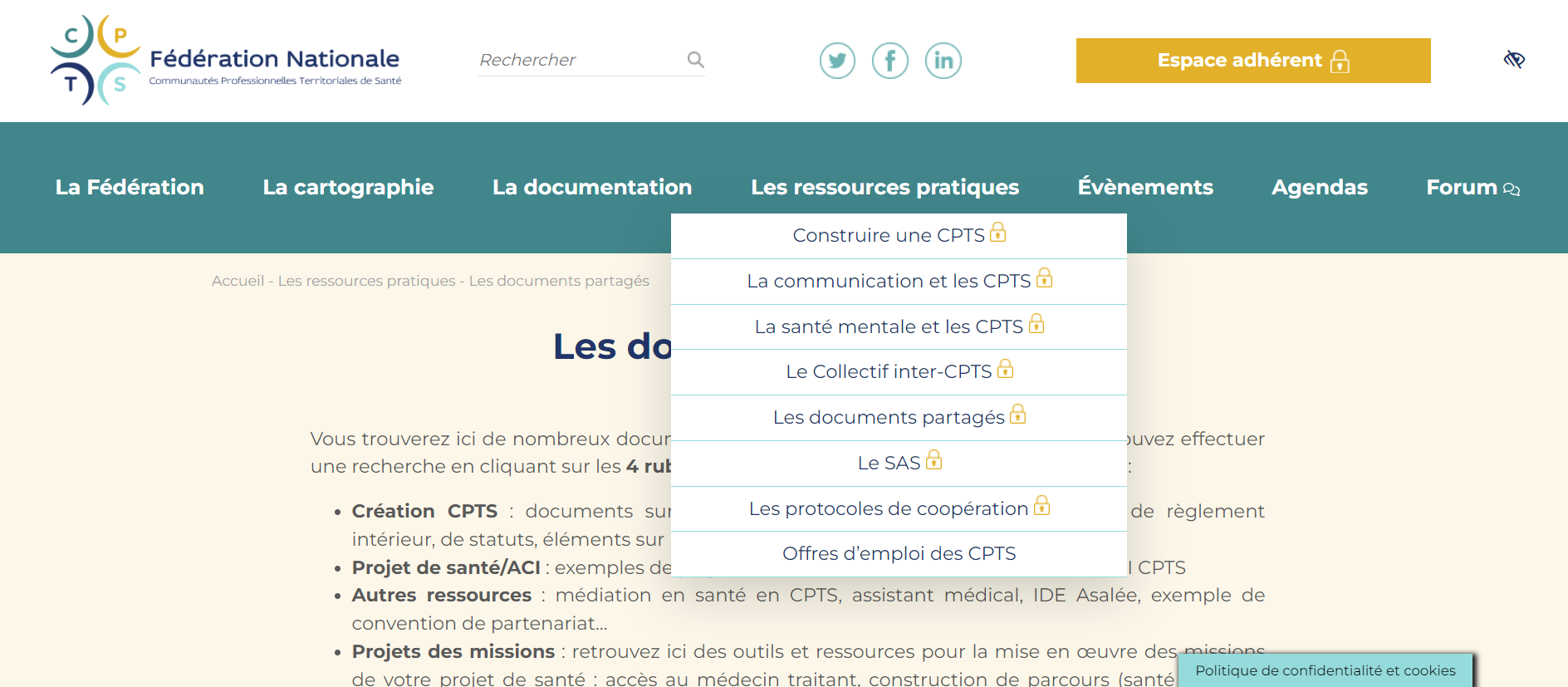 Rubrique « Ressources pratiques » => « Les documents partagés »
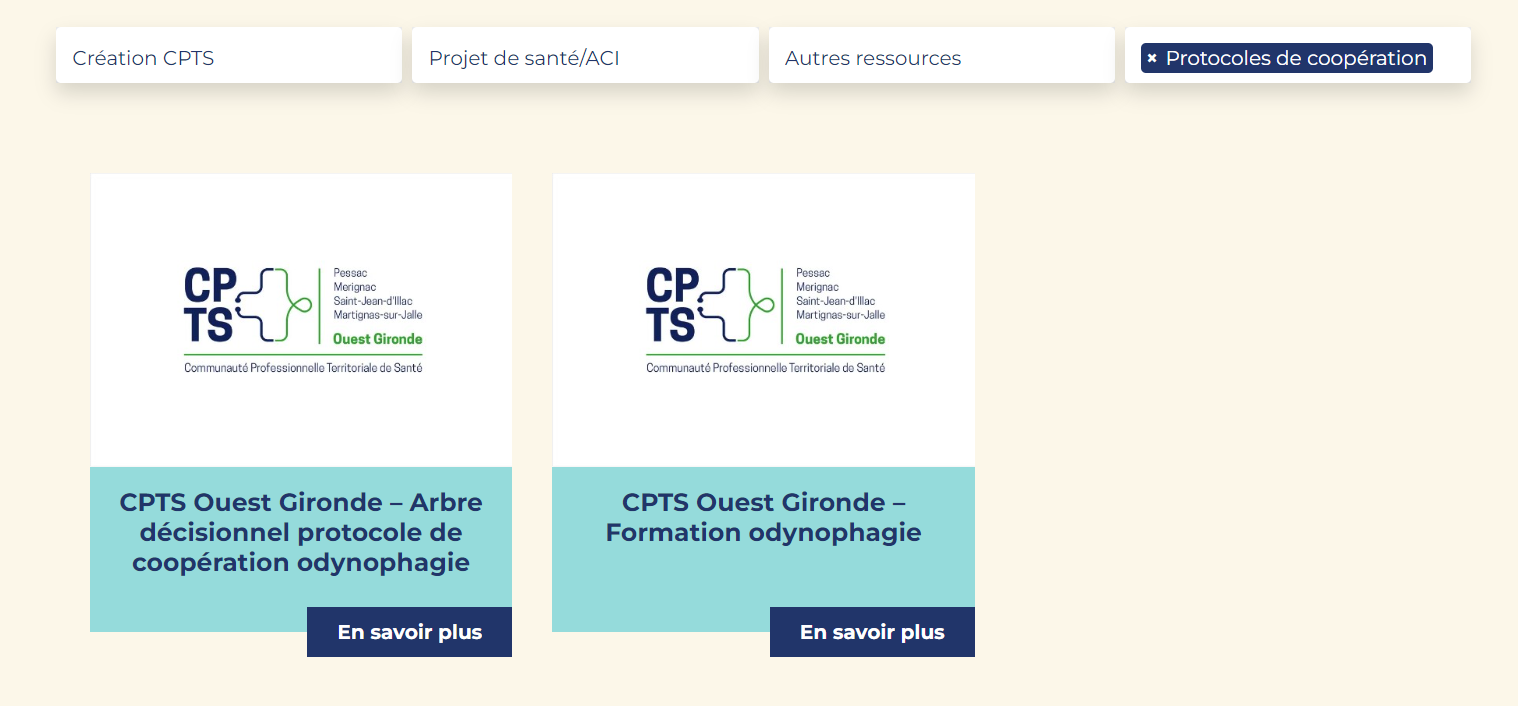 Si vous souhaitez partager vos ressources sur les protocoles (formations, outils, fiches pratiques, protocoles locaux, …) adressez un email à direction@cpts-st.fr
A vous de jouer!
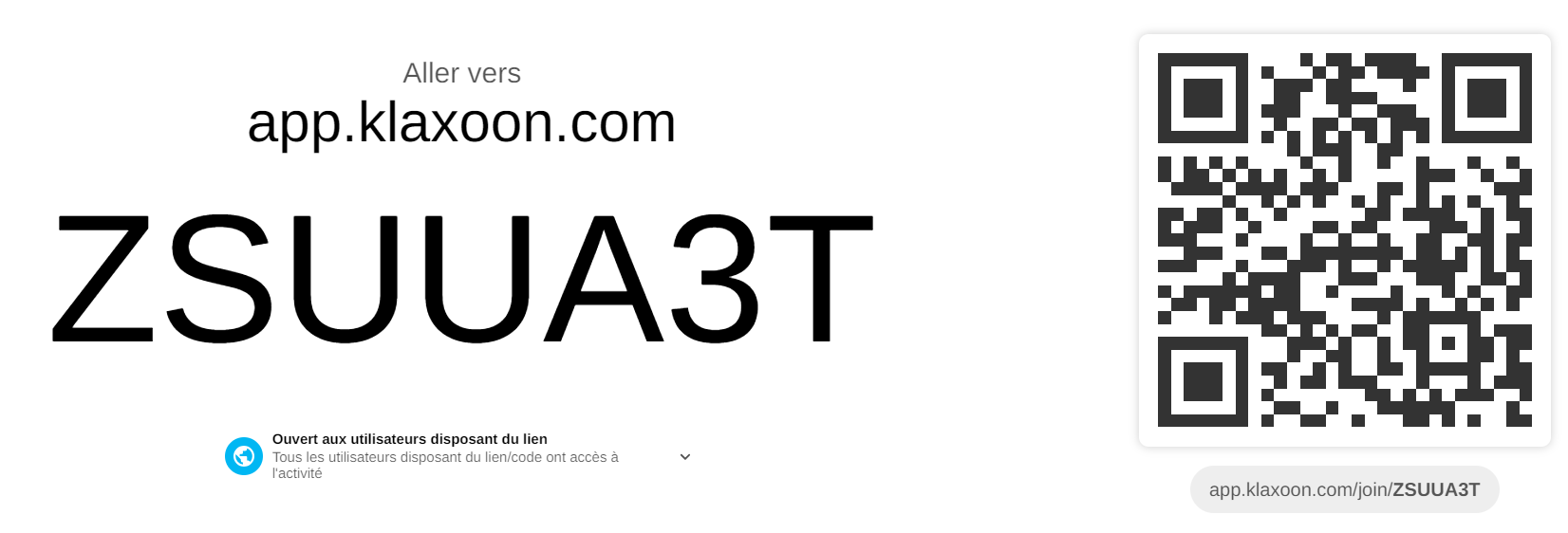 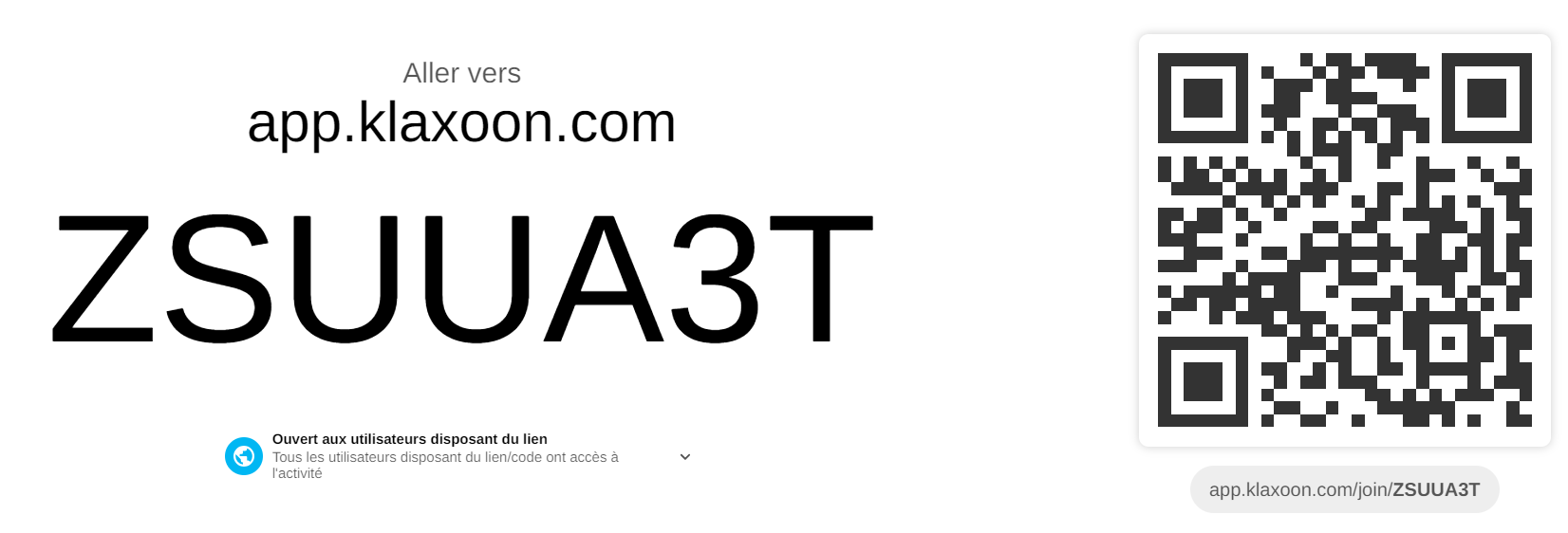